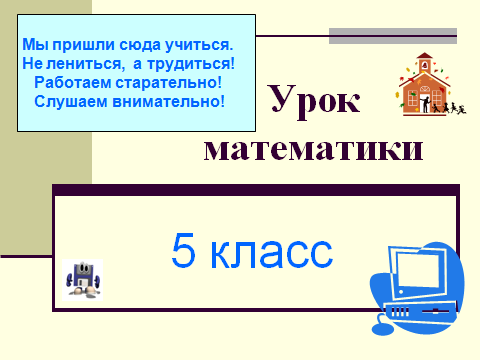 Смешанные числа
Вычислить устно
5
4
1
4
10
3
5
8
4
38
8
36
19
9
=
=
5
7
2
3
=
4
15
15
12
10
10
1
31
7
127
=
=
5
12
6
6
10
10
1. Выделите целую часть из числа:
29
24
41
=
=
=
5
8
4
2. .Выделите целую часть из дробной части числа:
5
3. Представьте число в виде неправильной дроби:
Сложение  смешанных чисел
При сложении смешанных чисел целые части складывают отдельно, а дробные – отдельно.
         
         Иногда при сложении смешанных чисел в их дробной части получается неправильная дробь. В этом случае из нее выделяют целую часть и добавляют ее к уже имеющейся целой части.
Прослушать видеофрагмент: http://interneturok.ru/ru/school/matematika/5-klass/drobnye-chisla/slozhenie-i-vychitanie-smeshannyh-chisel?seconds=0&chapter_id=842
Задание на урок
Учебник с.219
№989,
№991.
Магический квадрат
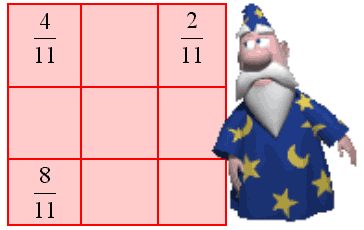 Магическое число
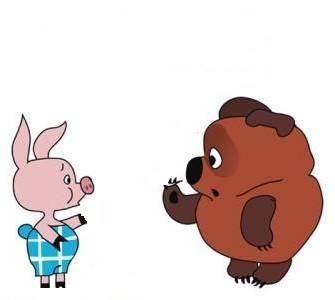 Задача 1
.
Пятачок принес для Винни Пуха два
   бочонка с медом. Масса одного
   бочонка      кг 

    и он  легче второго на       кг.
    Сколько меда было в двух  бочонках?
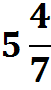 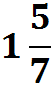 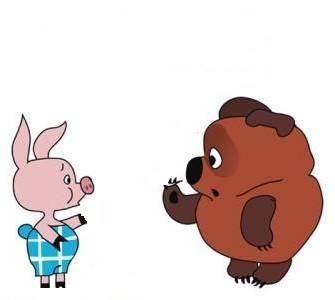 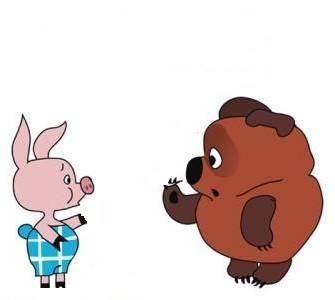 4
5
9
2
(кг) масса второго бочонка
5
+
1
=
6
=
7
7
7
7
7
4
2
6
5
12
(кг) масса двух бочонков
2.
+
7
=
7
7
7
6
кг
Ответ:
12
7
Решение:
1.
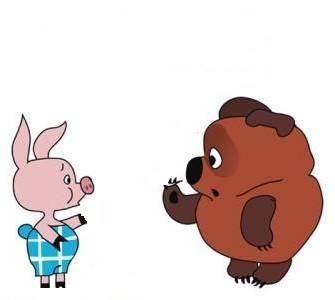 Рефлексия
Домашнее задание
п.4.15 , №988, 990,993.

Дополнительно: №1000
Спасибо за урок!!!